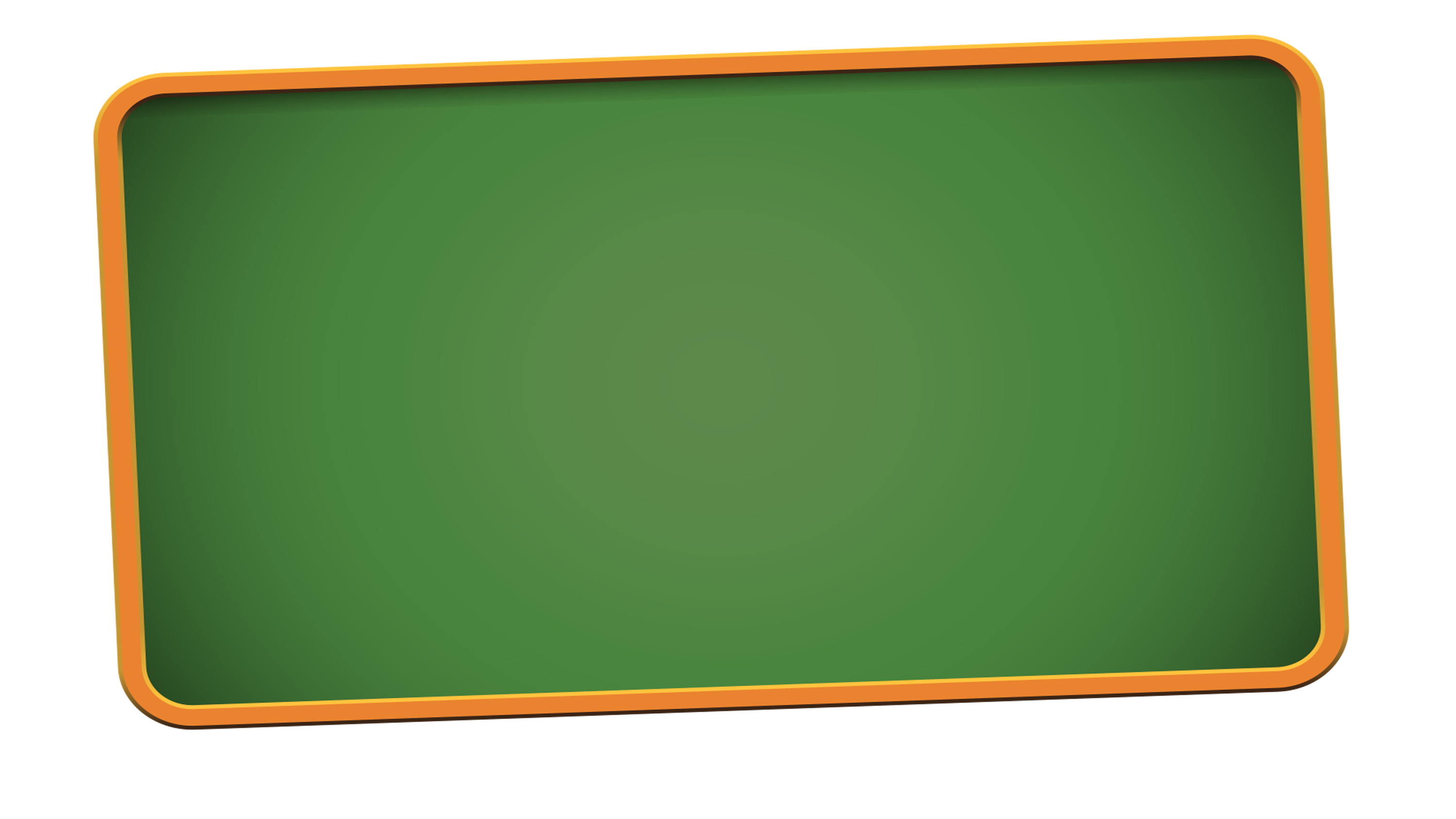 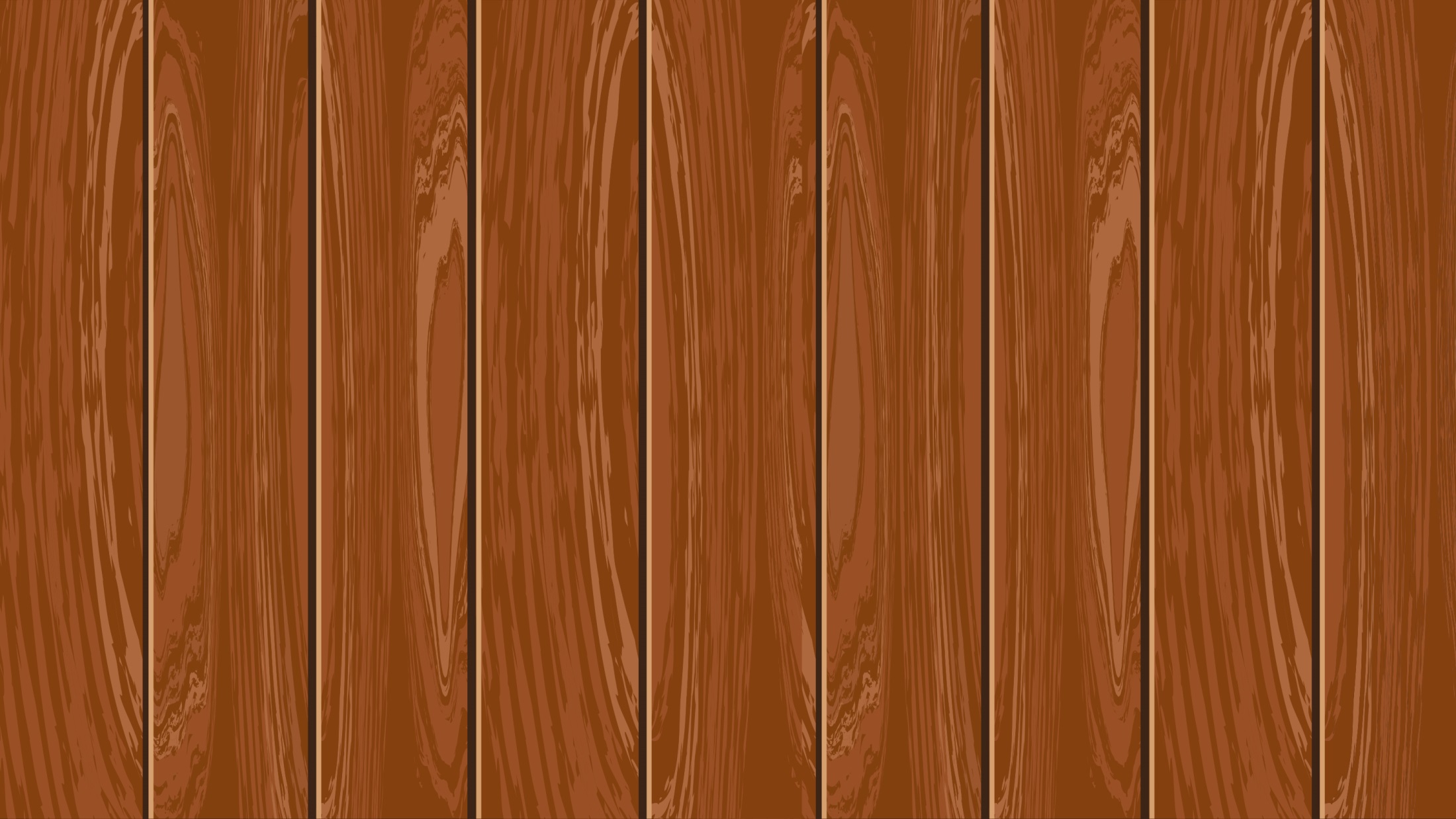 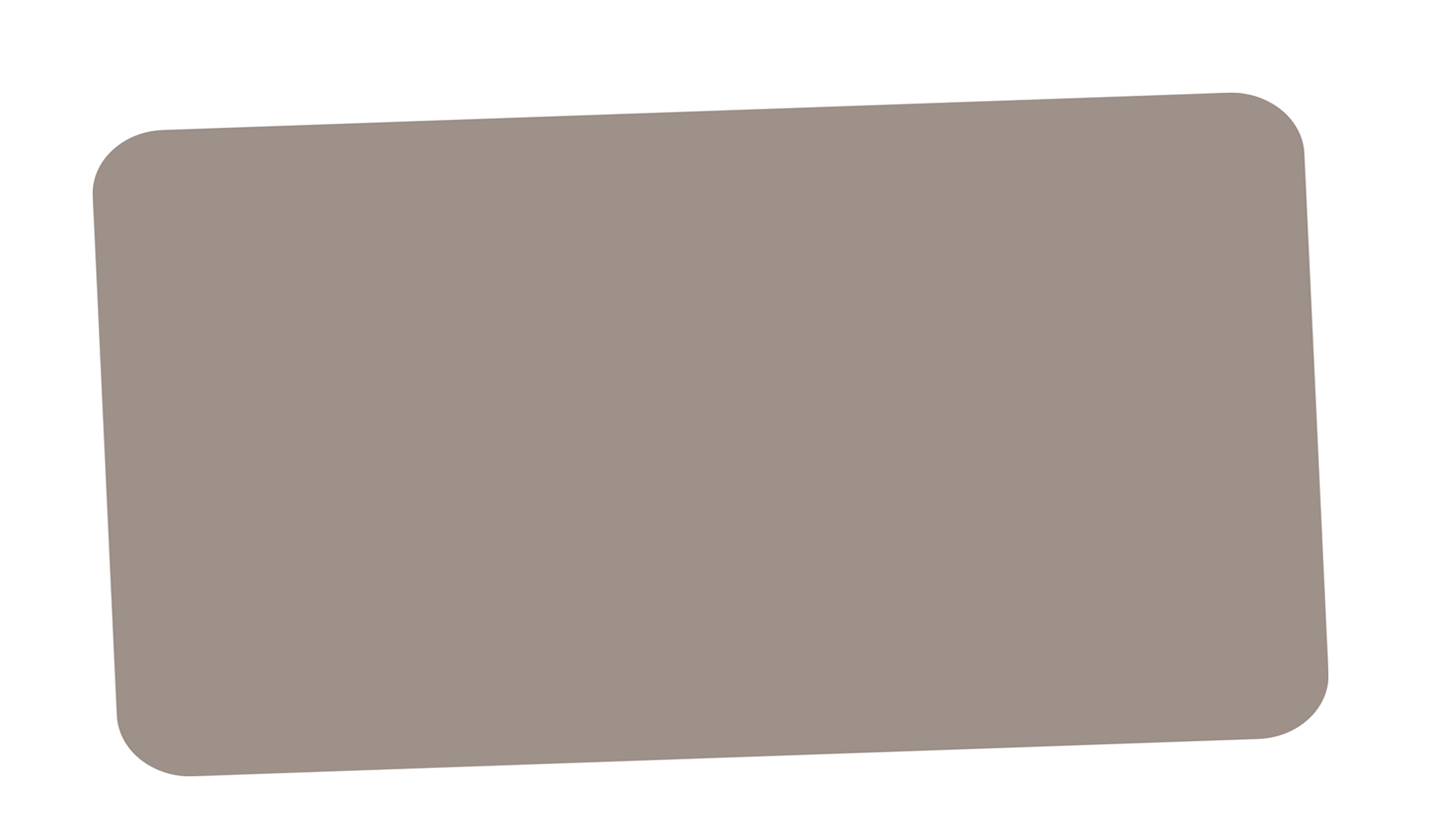 Mĩ thuật :
CHỦ ĐỀ: QUÊ HƯƠNG – ĐẤT NƯỚC  
BÀI 2: NHÂN VẬT VỚI TRANG PHỤC DÂN TỘC ( TIẾT 2)
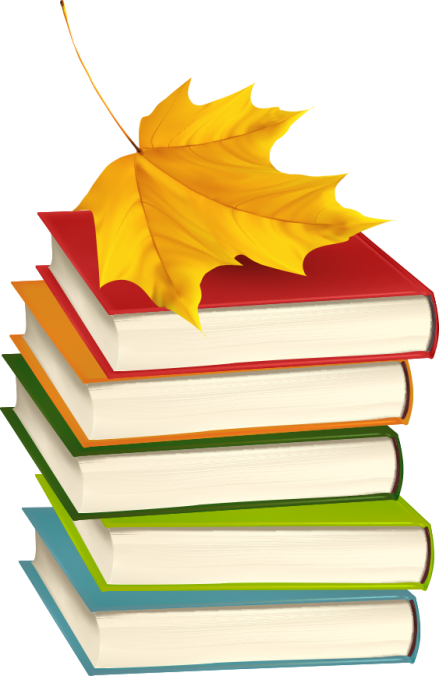 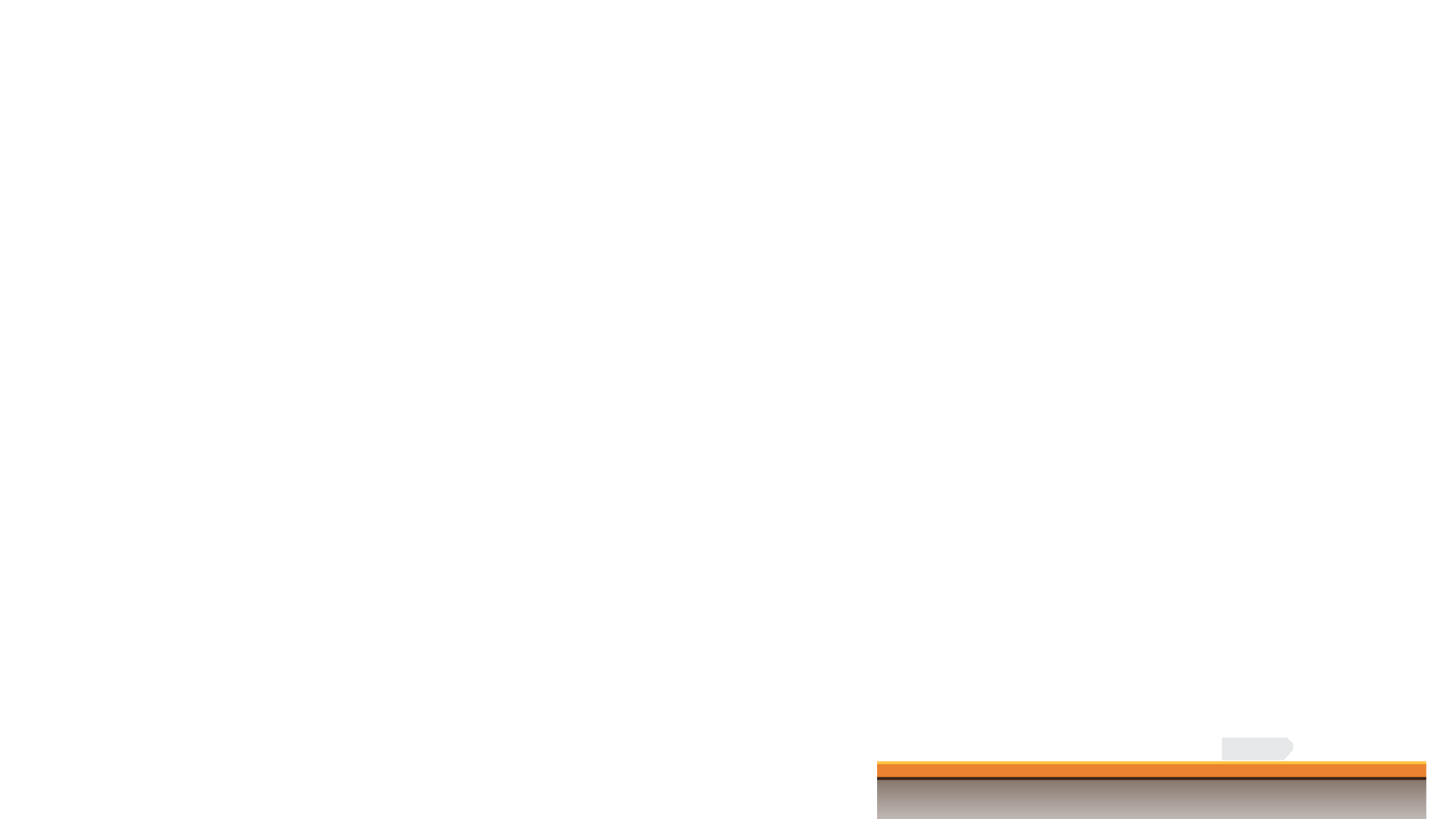 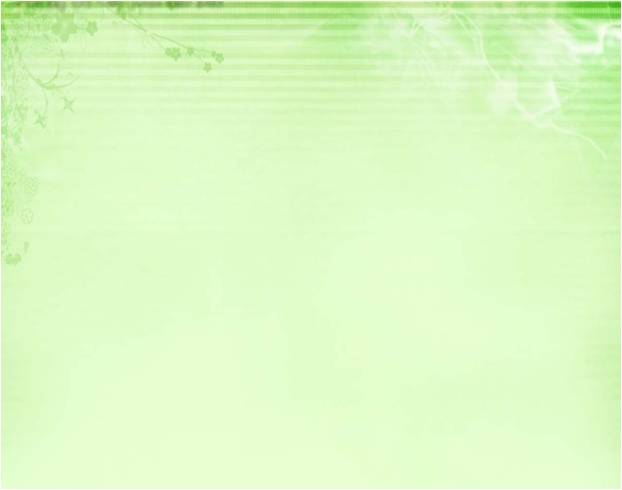 HOẠT ĐỘNG 1: KHÁM PHÁ
* Khám phá một số trang phục của các dân tộc Việt Nam
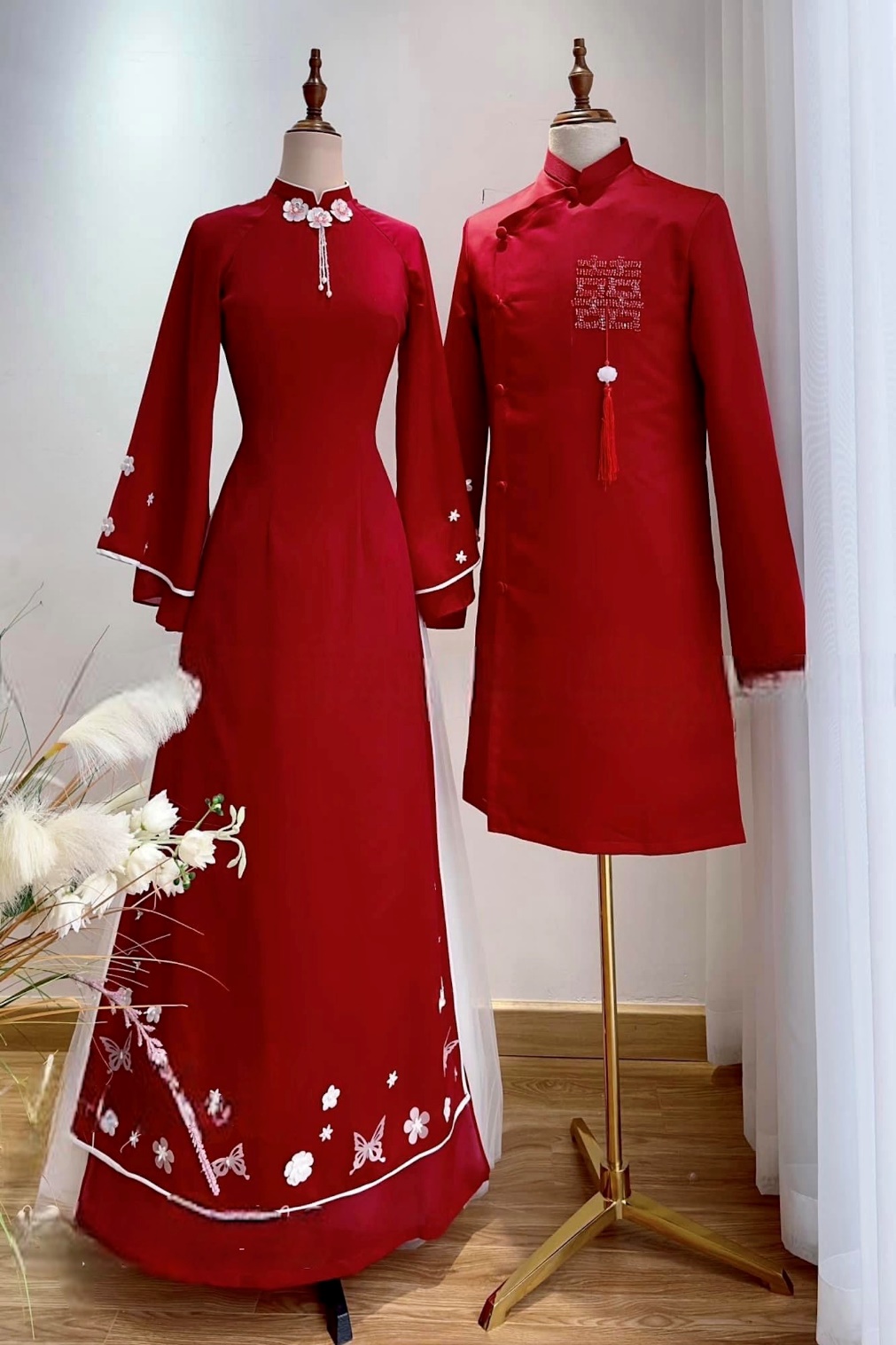 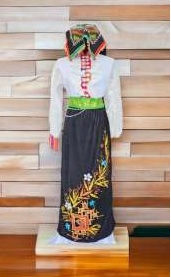 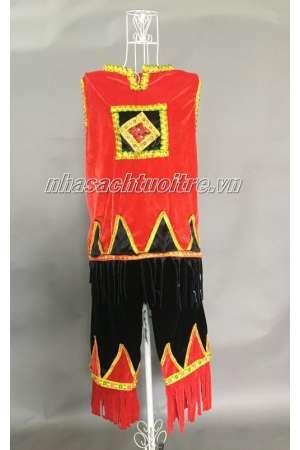 Em hãy quan sát hình ảnh và chia sẻ về:
- Trang phục của dân tộc nào?
- Màu sắc, cách trang trí trang phục?
- Đặc điểm riêng của bộ trang phục? 
- Em còn biết trang phục của dân tộc nào khác?
Dân tộc Tây Nguyên
Dân tộc Thái
Dân tộc Kinh
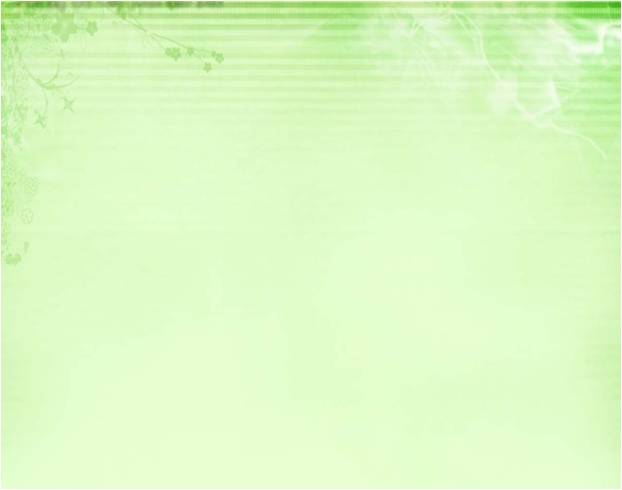 HOẠT ĐỘNG 2: KIẾN TẠO KIẾN THỰC KĨ  NĂNG
* Các bước tạo mô hình nhân vật với trang phục dân tộc bằng giấy bìa
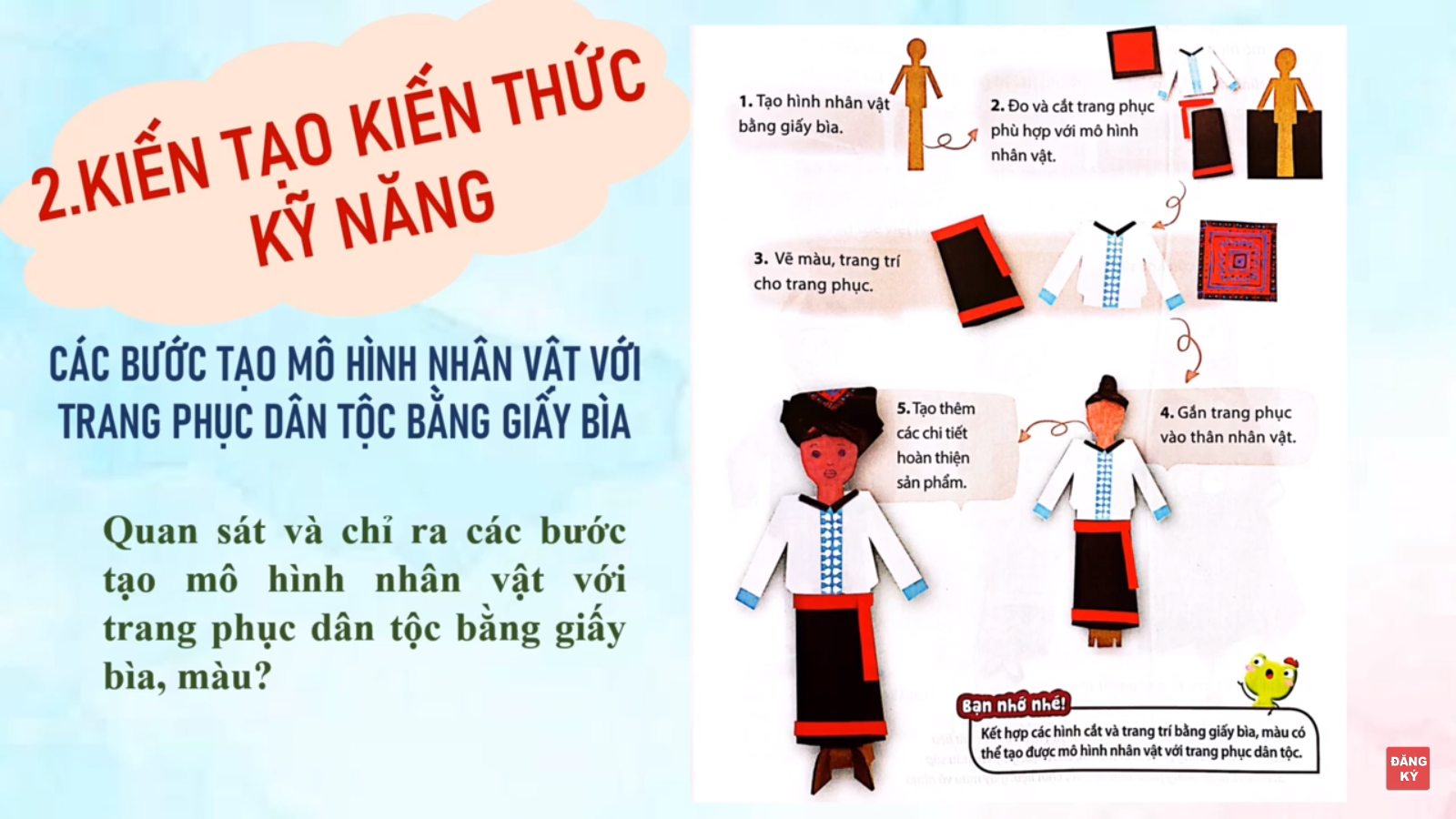 * Quan sát và chỉ ra các bước tạo mô hình nhân vật với trang phục dân tộc bằng giấy bìa, màu?
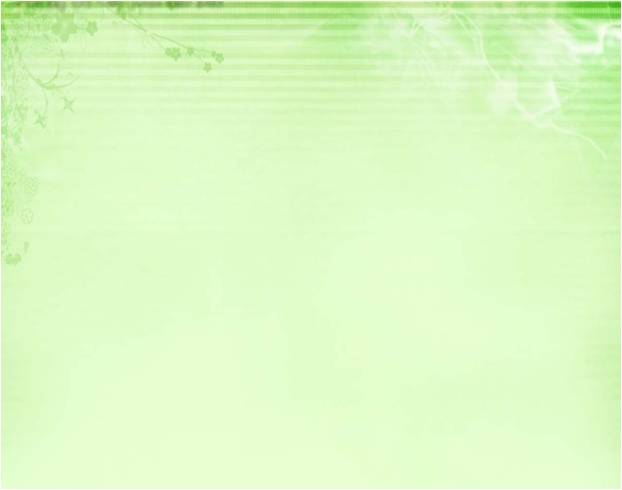 HOẠT ĐỘNG 2: KIẾN TẠO KIẾN THỰC KĨ  NĂNG
* Các bước tạo mô hình nhân vật với trang phục dân tộc bằng giấy bìa
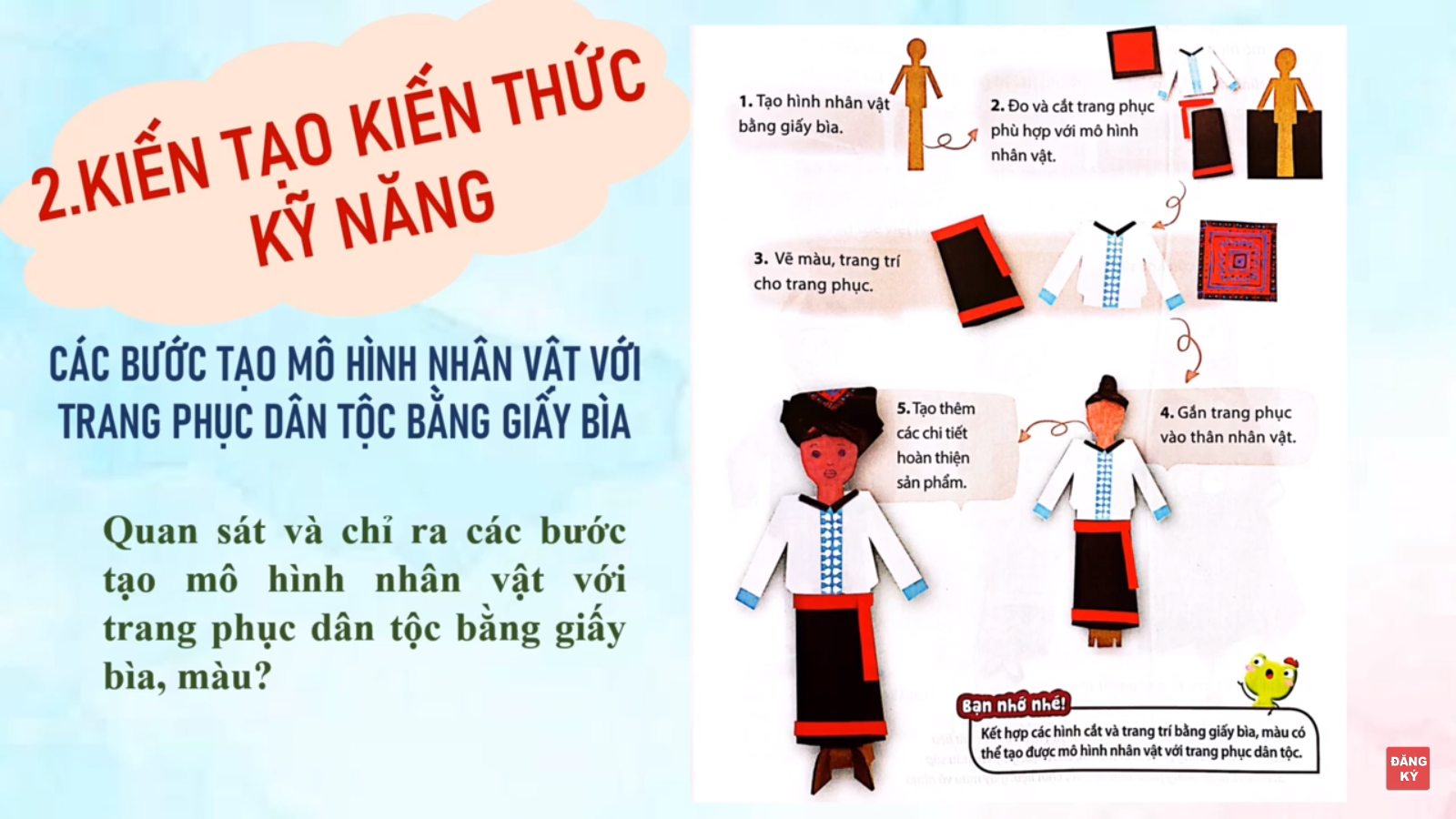 * B1: Tạo hình nhân vật bằng giấy bìa.
* B2: Đo và cắt trang phục phù hợp với mô hình nhân vật.
* B3: Vẽ màu, trang trí cho trang phục.
* B4: Gắn trang phục vào thân nhân vật.
* B5: Tạo thêm các chi tiết hoàn thiện sản phẩm.
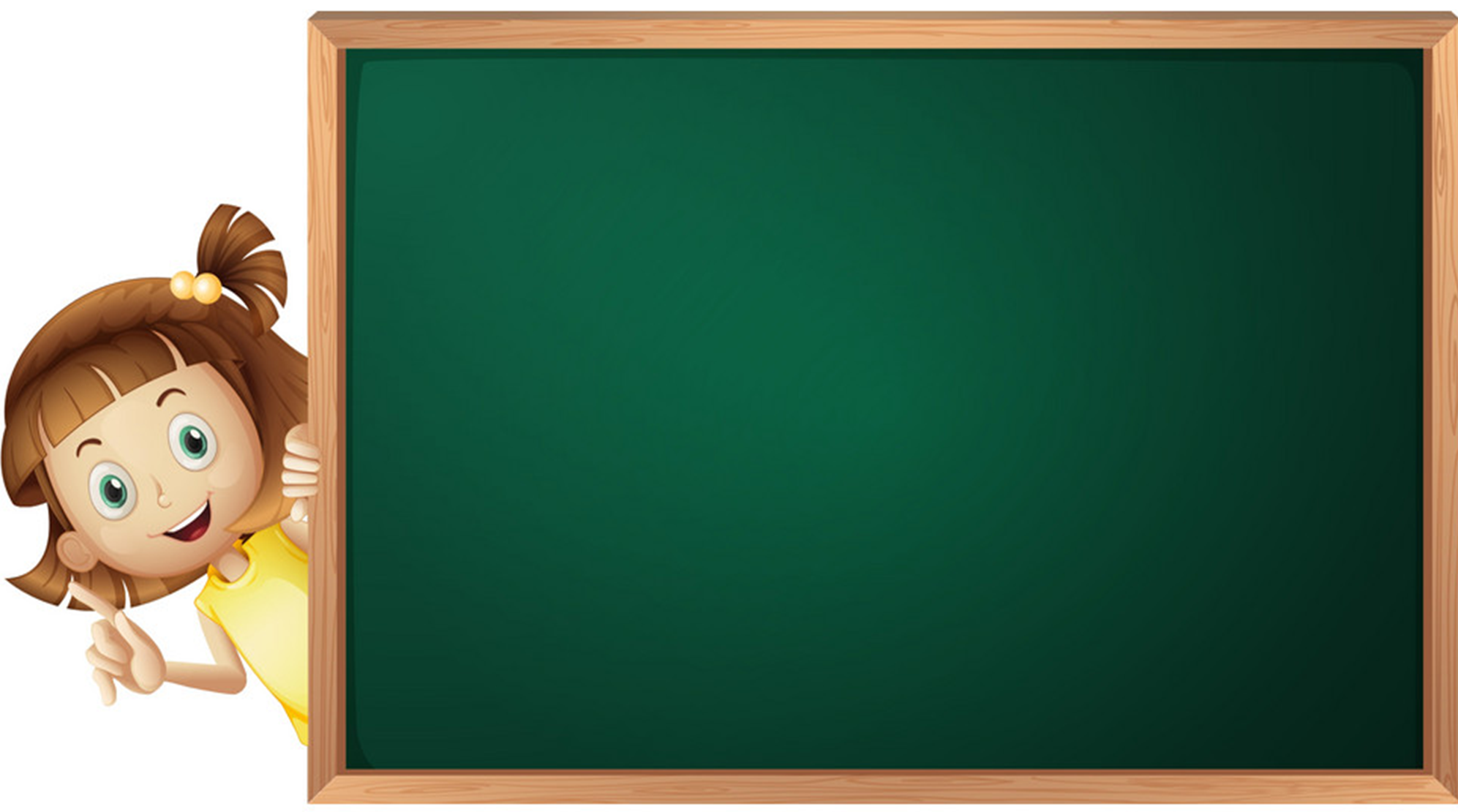 Ghi nhớ:
Kết hợp các hình cắt và trang trí bằng giấy bìa, màu có thể tạo được mô hình nhân vật với trang phục dân tộc
Bài tham khảo
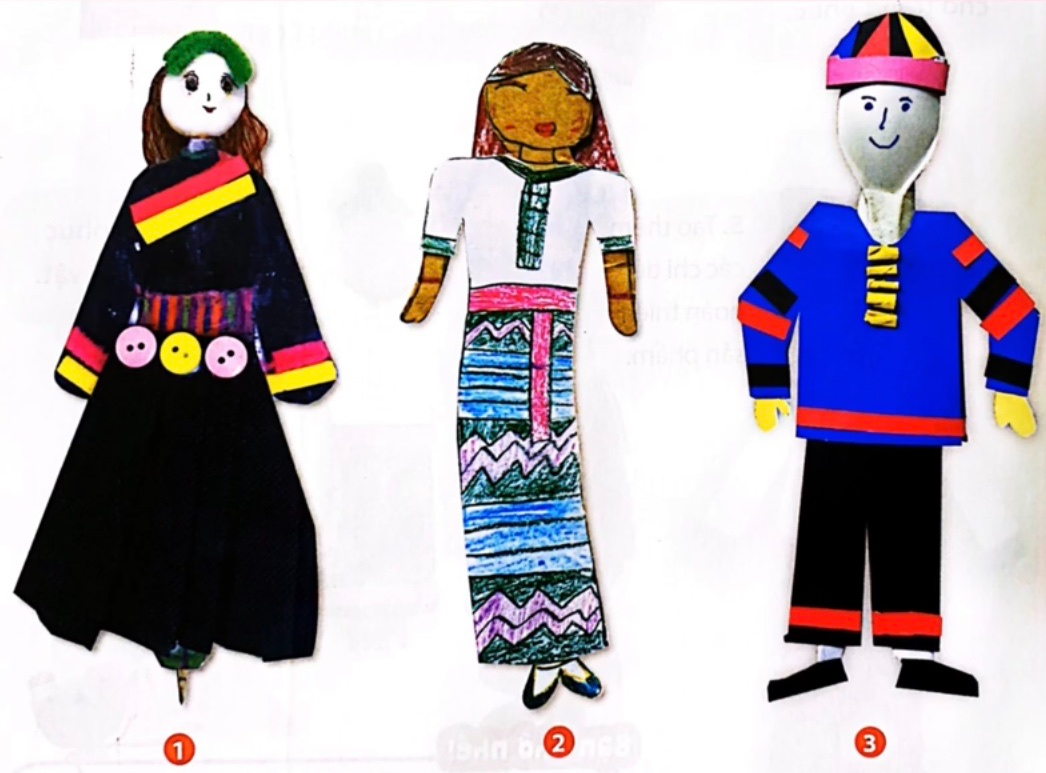 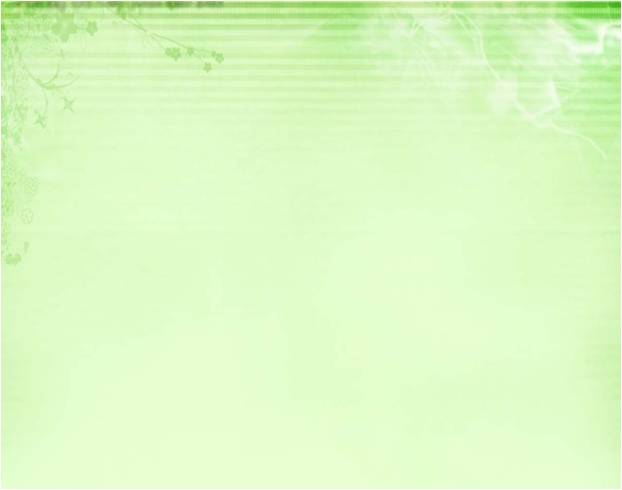 HOẠT ĐÔNG 3: LUYỆN TẬP – SÁNG TẠO
* Tạo mô hình nhân vật với trang phục dân tộc Việt Nam.
* Gợi ý:
Em hãy lựa chọn trang phục truyền thống mà em biết, tạo mô hình nhân vật với trang phục đó.
Lưu ý: Có thể sử dụng các vật liệu như thìa nhựa, que gỗ, giấy cuộn, … để tạo mô hình nhân vật.
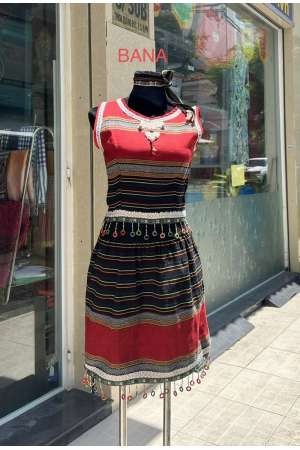 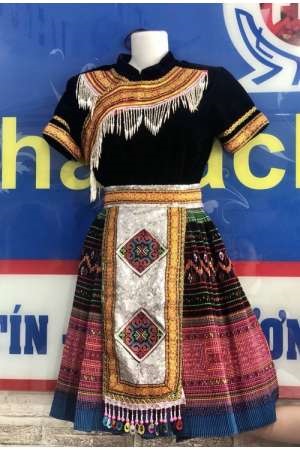 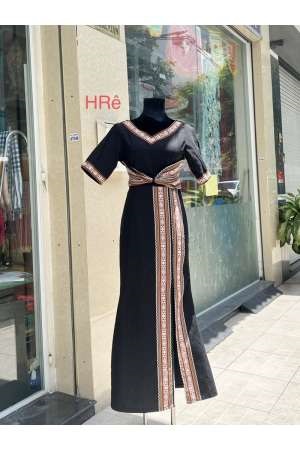 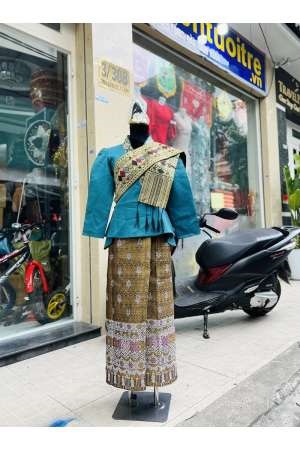 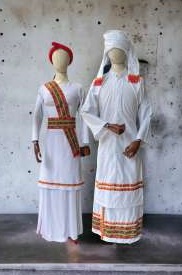 Dân tộc Bana
Dân tộc Chăm
Dân tộc Lào
Dân tộc Hrê
Dân tộc H’mong
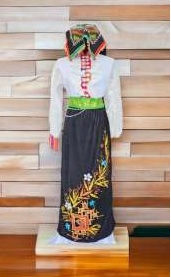 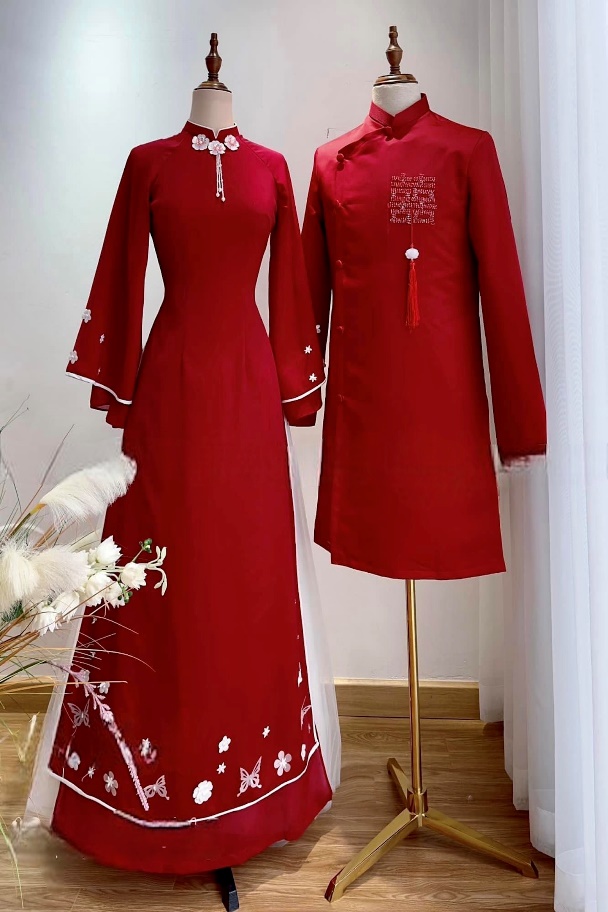 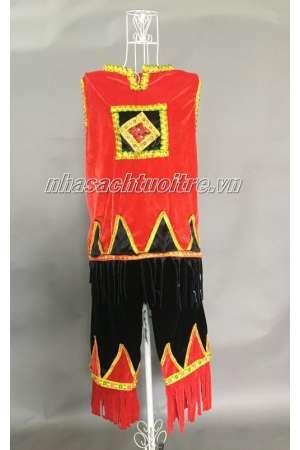 Dân tộc Tây nguyên
Dân tộc Kinh
Dân tộc Thái
HOẠT ĐỘNG 4: PHÂN TÍCH – ĐÁNH GIÁ
Chia sẻ, trưng bày sản phẩm
Em giới thiệu hình dáng, màu sắc nhân vật em đã tạo ra?
Nêu cảm nhận của em về các sản phẩm ?
Em thích sản phẩm nào nhất ? Vì sao ?
Em học hỏi được gì từ sản phẩm của bạn?
Em có ý tưởng điều chỉnh như thế nào để mô hình của em hoàn chỉnh hơn?
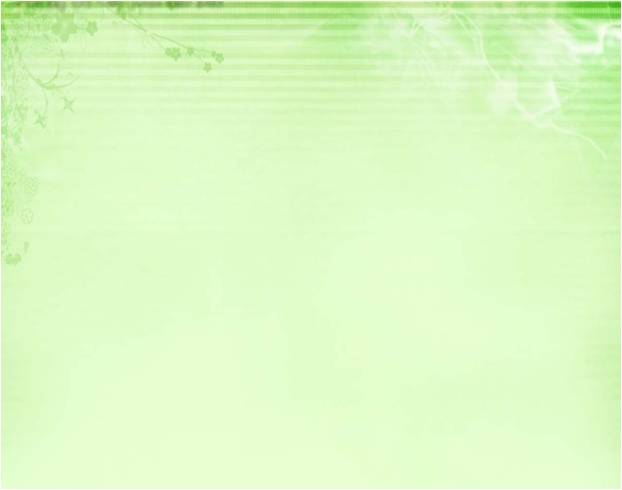 HOẠT ĐỘNG 5: VẬN DỤNG – PHÁT TRIỂN
* Tạo hoạt cảnh về cộng đồng các dân tộc Việt Nam.
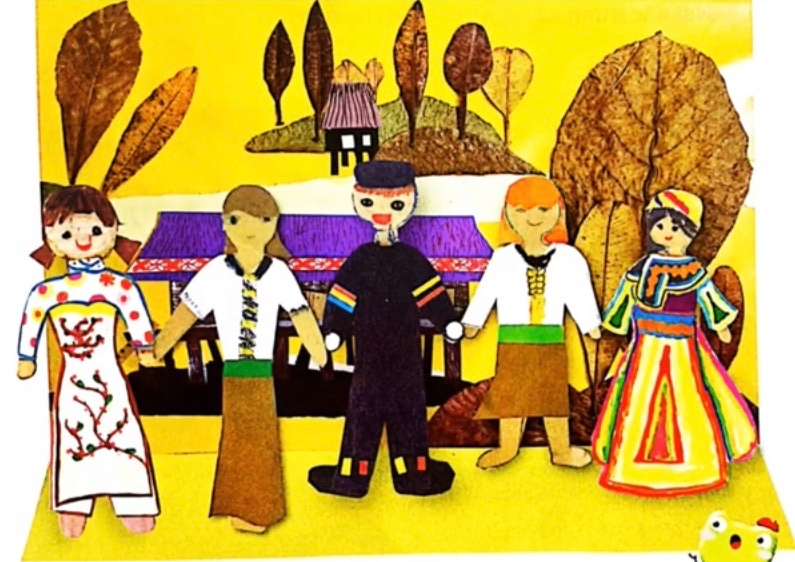 - Em hãy sắp xếp các nhân vật để tạo hoạt cảnh thể hiện tình đoàn kết của các dân tộc Việt Nam.
Sản phẩm của học sinh: Minh Quân, Thùy Linh, Mai Lan, Ngọc Anh, Minh Quang
Đoàn kết, chất liệu: sản phẩm mĩ thuật từ nhiều chất liệu
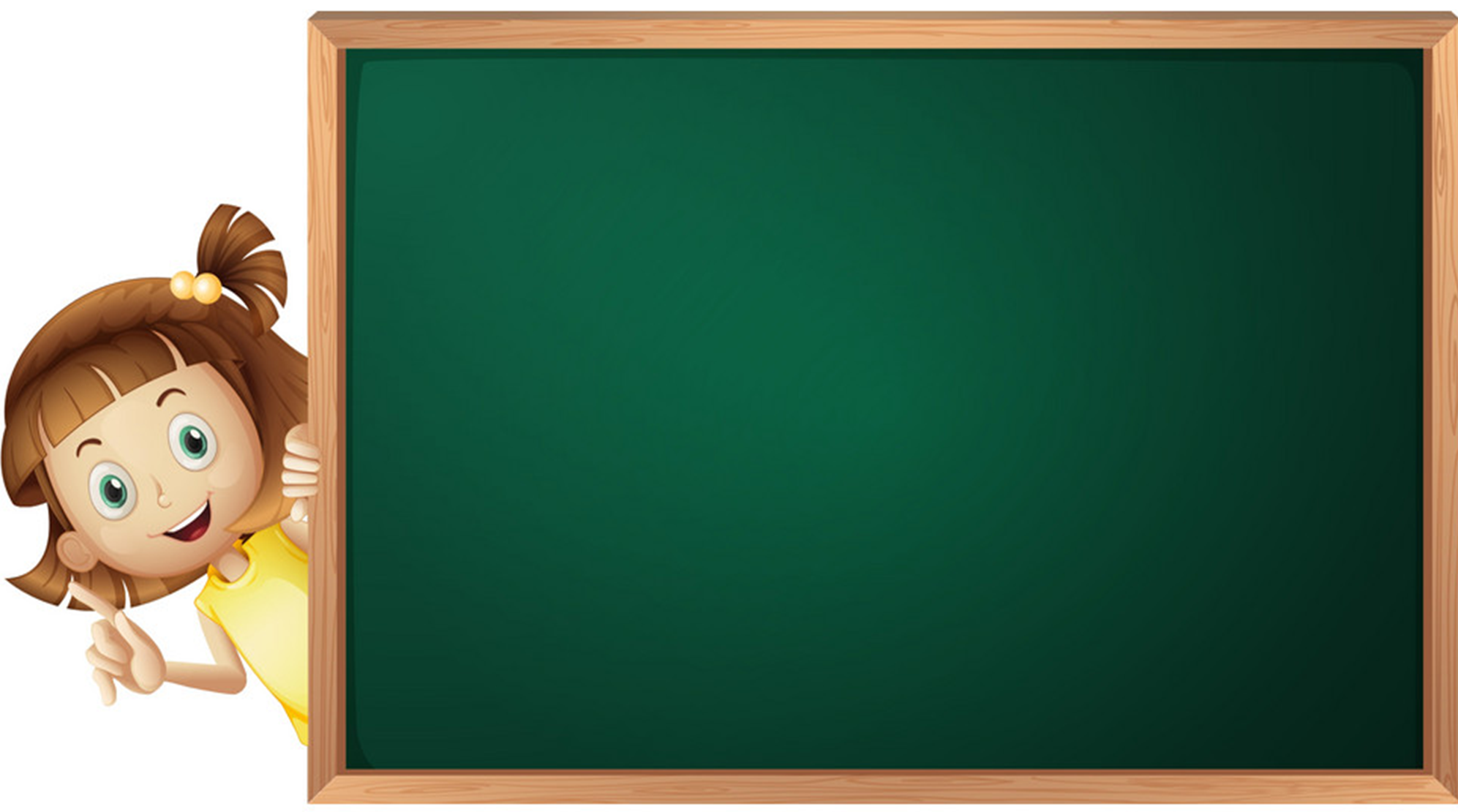 Ghi nhớ:
Trang phục truyền thống là một yếu tố thể hiện bản sắc văn hóa riêng của mỗi dân tộc. Vì vậy, chúng ta cần trân trọng, giữ gìn và phát huy giá trị thẩm mĩ, văn hóa trong trang phục của các dân tộc Việt Nam.